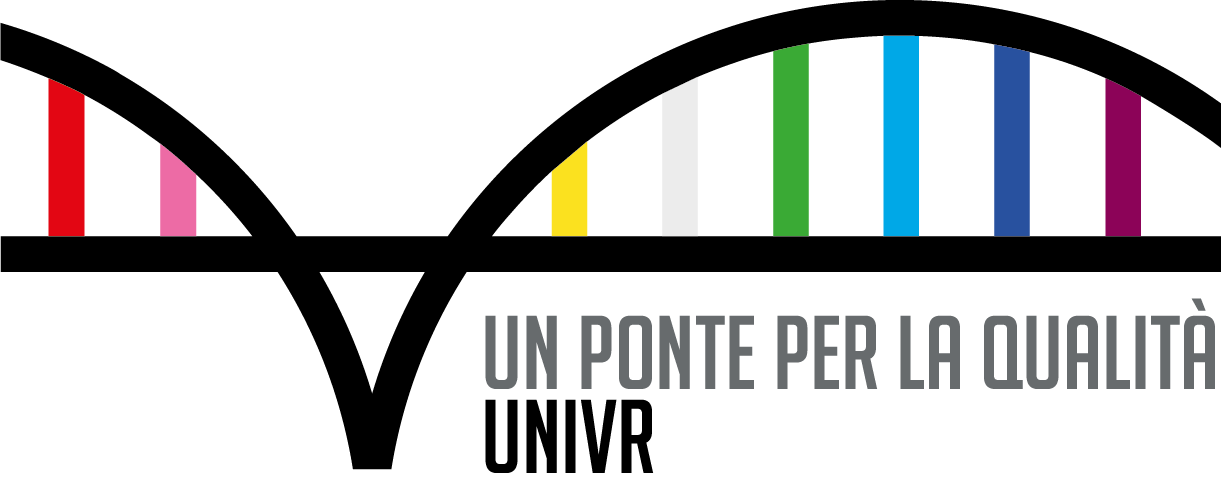 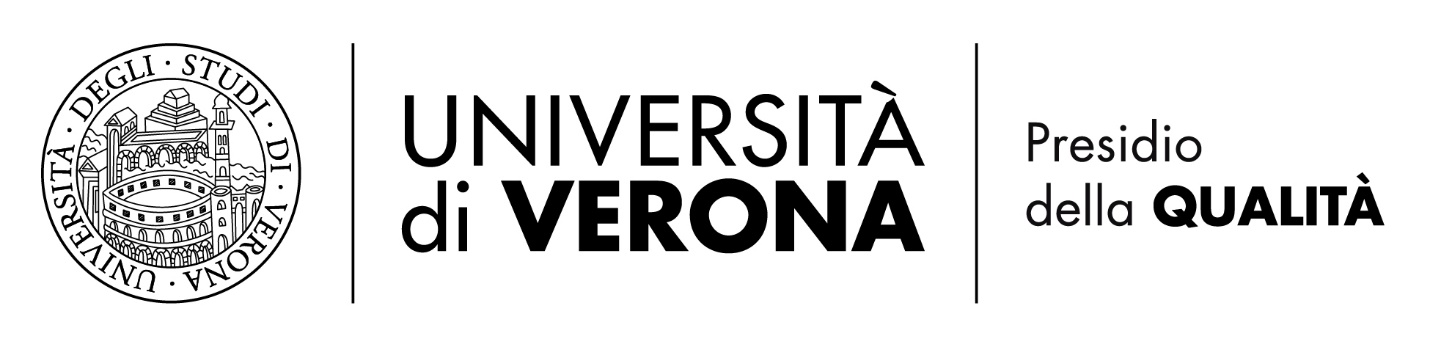 La SUA-CdS come base per il processo di AQ del CdS
Incontro 5 maggio 2022
A cura del PdQ in collaborazione con la UO Off.f.
5 maggio 2022
Presidio della Qualità e UO Off.f
1
Agenda
5 maggio 2022
Presidio della Qualità e UO Off.f
2
SUA-CdS e progettazione CdS in AQ
5 maggio 2022
Presidio della Qualità e UO Off.f
3
SUA-CdS – Perché?
5 maggio 2022
Presidio della Qualità e UO Off.f
4
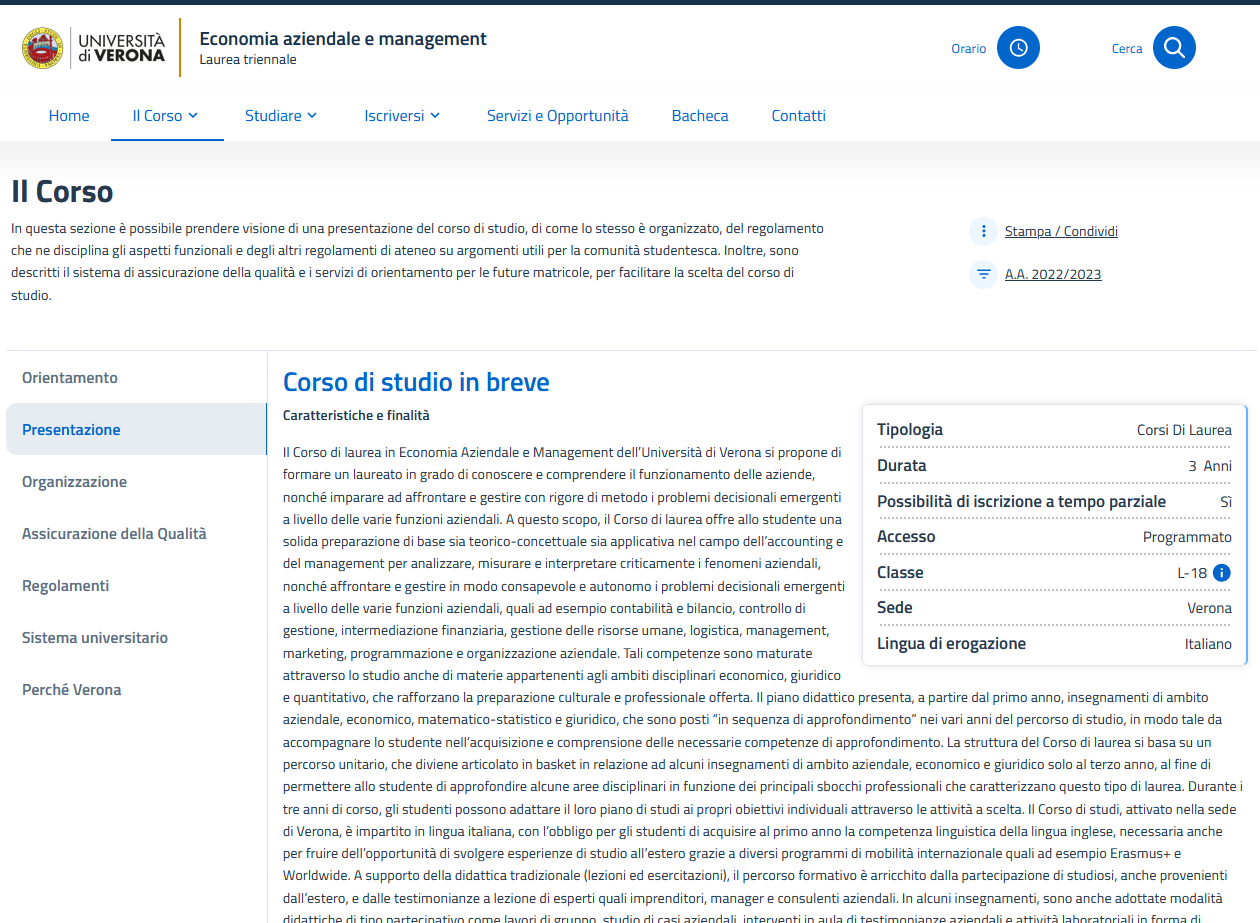 SUA-CdS
Due volti:
interno funzionale all’AQ
esterno verso studenti e famiglie 

Portale MIUR ava.miur.it      	 Universitaly/Univr
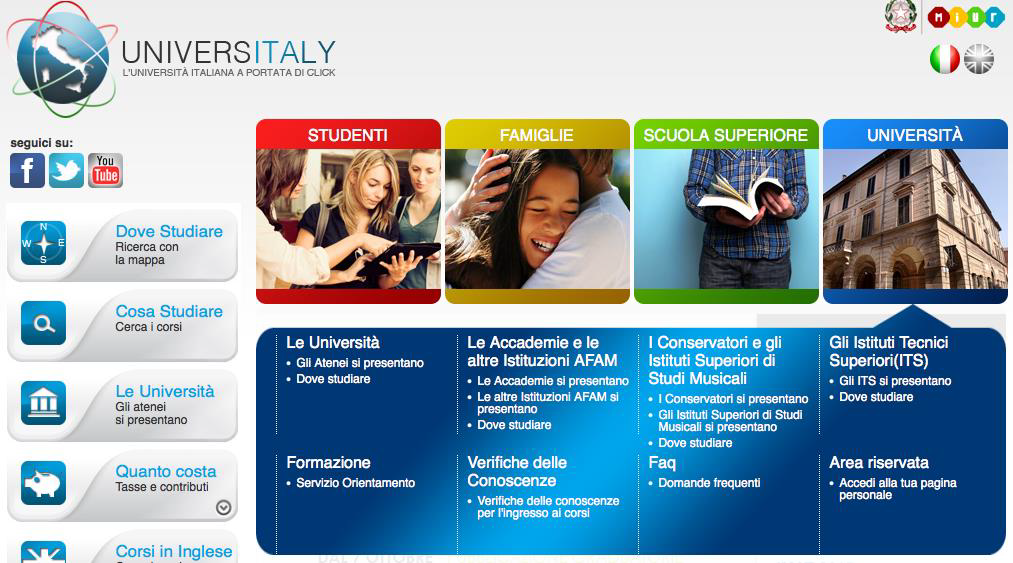 5 maggio 2022
Presidio della Qualità e UO Off.f
5
Assicurazione Qualità della formazione
Sezione A SUA-CdS OBIETTIVI FORMATIVI
Sezione D SUA-CdS ORGANIZZAZIONE E GESTIONE DELLA QUALITA’
Sezione B SUA-CdS ESPERIENZA DELLO STUDENTE
Sezione C SUA-CdS RISULTATI DELLA FORMAZIONE
5 maggio 2022
Presidio della Qualità e UO Off.f
6
SMA, RRC
[Speaker Notes: Definizione ISO 9000:2015  di «assicurazione della qualità della formazione»:  insieme delle attività (o processi) per la gestione del servizio di formazione offerto finalizzate al raggiungimento degli obiettivi formativi e al soddisfacimento dei requisiti per la qualità stabiliti e, quindi, a dare fiducia a tutte le parti interessate che gli obiettivi formativi saranno raggiunti e i requisiti per la qualità saranno soddisfatti.]
Quadri «RAD» 
relativi all’ordinamento didattico 
non modificabili senza modifica di ordinamento. 
Quadri a compilazione annuale (maggio/giugno e settembre) sono NON RAD
SUA-CdS – strumento AQ
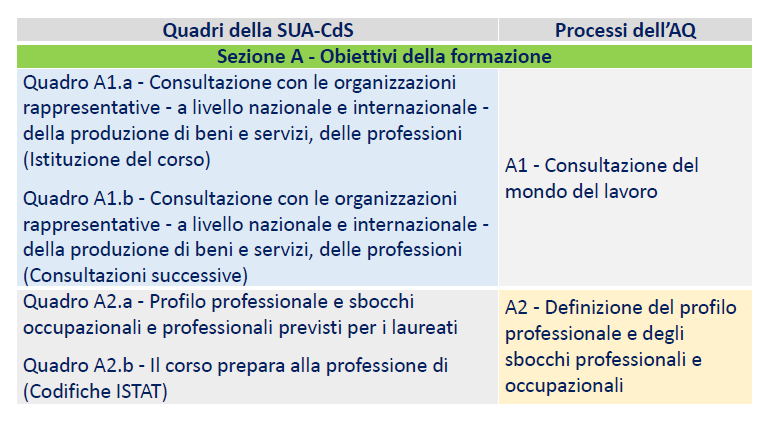 1 quadro= 1 macro-processo gestione CdS
RAD
Progettazione del CdS
RAD
RAD
5 maggio 2022
Presidio della Qualità e UO Off.f
7
RAD
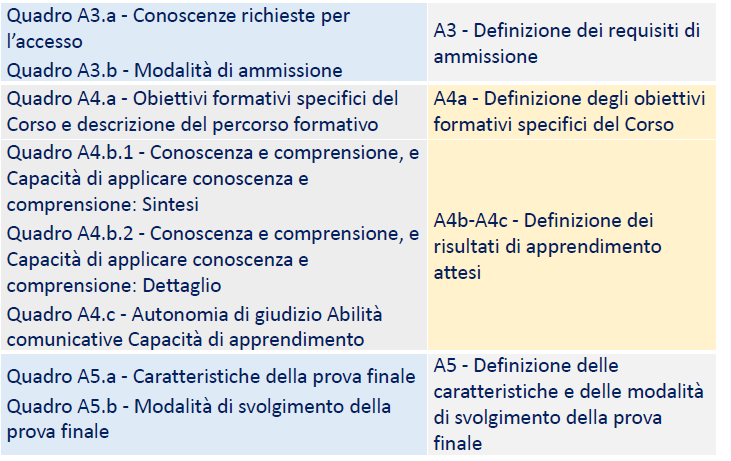 RAD
RAD
Progettazionedel CdS
RAD
RAD
Verifica dei risultati raggiunti
5 maggio 2022
Presidio della Qualità e UO Off.f
8
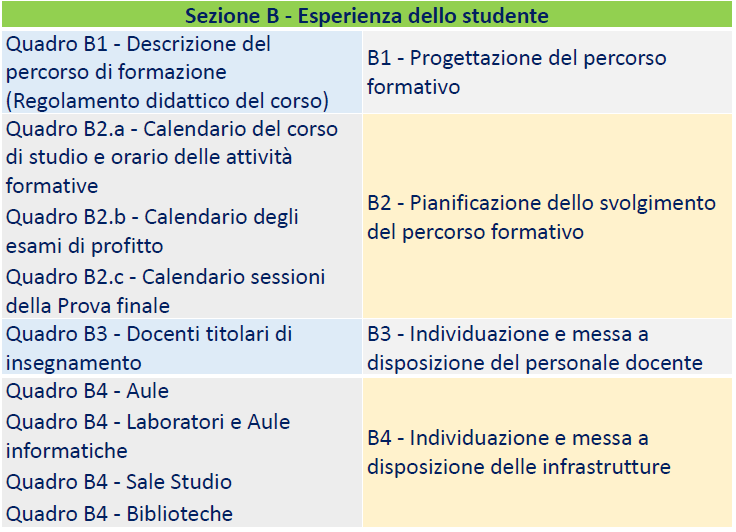 I sem: 15/09 t
II sem: 15/02 t+1
Erogazione della didattica
*
*
Reclutamento e aggiornamento del personale docente
* Scadenza 15/02 (t+1)

Altri NON RAD senza * scadenza 15/06
Gestione delle strutture
5 maggio 2022
Presidio della Qualità e UO Off.f
9
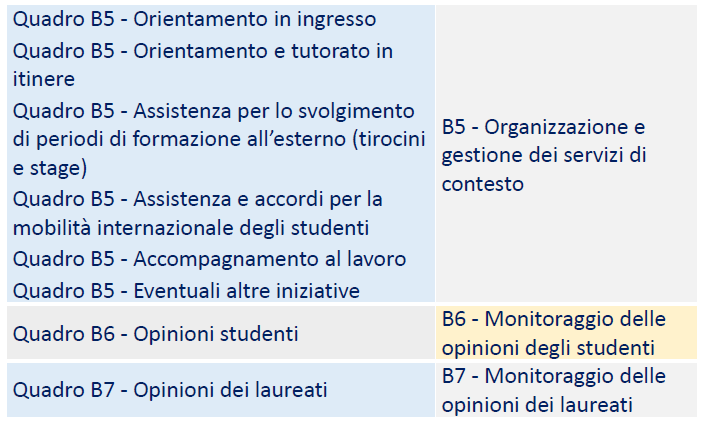 Erogazione servizi di supporto
*
Autovalutazione
*
5 maggio 2022
Presidio della Qualità e UO Off.f
10
[Speaker Notes: * Scadenza 30 ottobre]
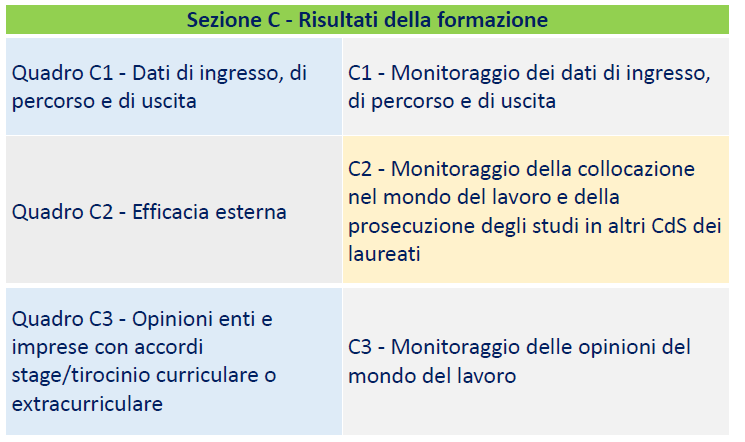 *
*
Autovalutazione
*
5 maggio 2022
Presidio della Qualità e UO Off.f
11
[Speaker Notes: * Scadenza 30 ottobre]
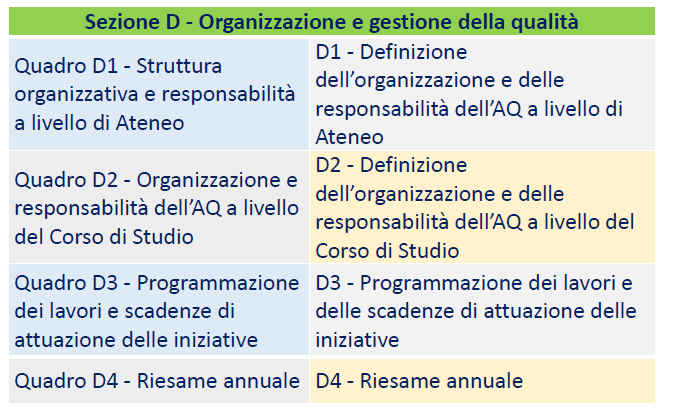 Realizzazione delle politiche
Autovalutazione e revisione periodica
5 maggio 2022
Presidio della Qualità e UO Off.f
12
[Speaker Notes: NB: Si osserva che tra i processi identificati vi sono processi che non sono gestiti direttamente dal CdS, ma dalle strutture di appartenenza dei CdS (Dipartimento, Ateneo).
L’autovalutazione- valutazione della qualità dei CdS, infatti, deve considerare tutti i processi, sia quelli che sono gestiti dal CdS sia quelli che sono gestiti da altri ma nell’interesse del CdS]
Progettazione del CdS
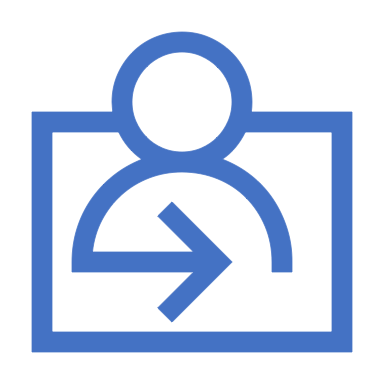 5 maggio 2022
Presidio della Qualità e UO Off.f
13
[Speaker Notes: I vecchi CdS erano «centrati sul docente»; erano cioè basati sull’assunzione che l’oggetto degli studi dovesse essere quello che ciascun docente riteneva che gli studenti dovessero apprendere nel loro insegnamento.]
Progettazione del CdS
5 maggio 2022
Presidio della Qualità e UO Off.f
14
[Speaker Notes: I CdS devono essere pianificati non solo sui contenuti, ma principalmente in  base alla competenze che devono essere sviluppate e acquisite dai laureati e ai risultati di apprendimento che gli studenti devono raggiungere alla fine del percorso formativo.]
5 maggio 2022
Presidio della Qualità e UO Off.f
15
[Speaker Notes: Competenze e risultati di apprendimento attesi non sono la stessa cosa
Queste sono le definizioni riconosciute a livello internazionale. Il termine di «competenze» deriva dal Decreto Ministeriale n. 139 del 22 agosto 2007 che recepisce le Raccomandazione del Parlamento Europeo.
In pratica, i risultati di apprendimento non sono altro che conoscenze e abilità (knowledge and skills), le competenze potrebbero essere definite come la capacità di utilizzare i risultati di apprendimento acquisiti nel percorso formativo per ottenere determinati risultati o in situazioni di lavoro o di studio]
Processo di progettazione di un CdS
5 maggio 2022
Presidio della Qualità e UO Off.f
16
[Speaker Notes: Processo di progettazione «suggerito» dalla SUA-CdS è coerente con il processo di progettazione «centrato sullo studente» suggerito a livello internazionale]
Indicazioni per la compilazione dei quadri SUA-CdS (sezione «qualità»)
5 maggio 2022
Presidio della Qualità e UO Off.f
17
[Speaker Notes: Per un dettaglio ulteriore sulla compilazione dei singoli quadri SUA-CdS si rimanda alle specifiche «Linee guida per la redazione della SUA-CdS – processo attivazione»]
Dove si trova la SUA-CdS?
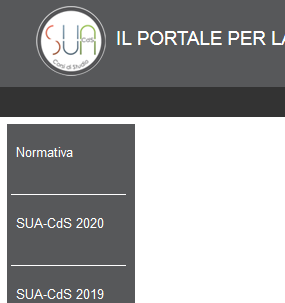 1
https://loginmiur.cineca.it/ 
Sua-CdS anno di interesse
Visualizza schede
2
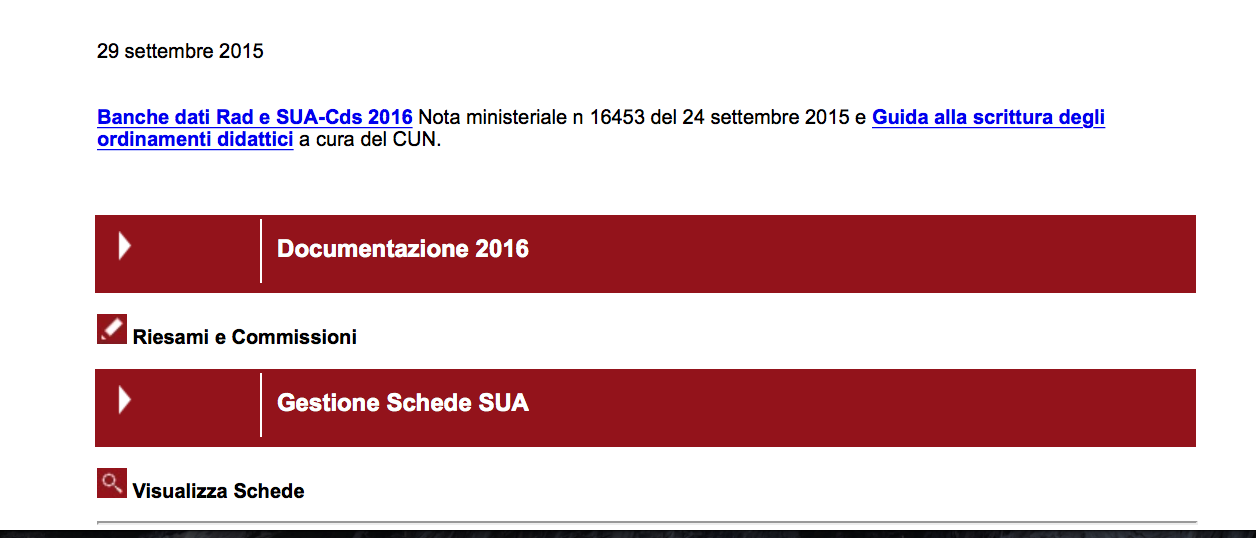 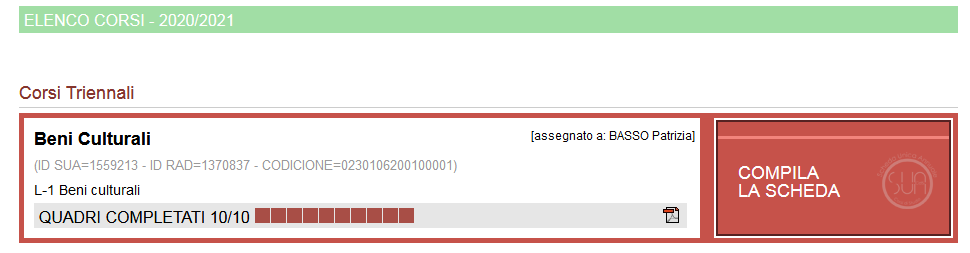 3
5 maggio 2022
Presidio della Qualità e UO Off.f
18
[Speaker Notes: Questo è l’accesso per i docenti Referenti CdS; i tecnici amministrativi  entrano dal sito http://ava.miur.it
L’abilitazione in scrittura è fruibile da un solo soggetto alla volta e va chiesta all’U.O. Offerta Formativa 
Gli aggiornamenti vanno inseriti direttamente online nella SUA-CdS dove sono pre-caricati i testi dell’anno precedente.]
SUA-CdSSezione «qualità»
Come è stato progettato il CdS (sezione A), 
Piano degli studi ed erogazione (Sezione B)
Esito (sezione C)
AQ (Sezione D)
A, B, C pubblicate su www.universitaly.it
5 maggio 2022
Presidio della Qualità e UO Off.f
19
[Speaker Notes: La parte nel riquadro rosso è resa pubblica sul sito Universitaly e riportata anche nelle pagine web dei CdS]
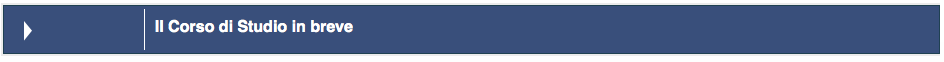 5 maggio 2022
Presidio della Qualità e UO Off.f
20
[Speaker Notes: Questo quadro è la vetrina di presentazione del Corso di Studio quindi si suggerisce di prestare particolare attenzione all’efficacia comunicativa, utilizzando un linguaggio chiaro e sintetico e inserendo informazioni adeguate al fine di agevolare la scelta di una potenziale matricola.
 I contenuti di questo quadro saranno pubblicati sulla pagina web di presentazione del CdS]
A. Obiettivi della formazione
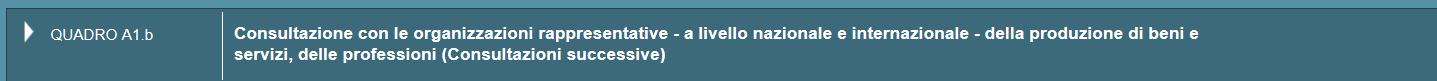 Data in cui è avvenuta la/e consultazione/i
Organo o il soggetto accademico che ha effettuato le consultazioni
Organizzazioni consultate direttamente e indirettamente
Modalità degli incontri e cadenza consultazioni
Descrizione delle risultanze consultazione
Allegati (verbali incontri)
A1a: prime consultazioni
A1b: ultime consultazioni
5 maggio 2022
Presidio della Qualità e UO Off.f
21
[Speaker Notes: Questo quadro è un aggiornamento del quadro A1a «Consultazione iniziale delle parti interessate» e ne rispecchia la struttura.
Nella intranet myUNIVR c’è un’apposita sezione dedicata alle Consultazioni con le parti interessate
Domanda: E’ così fondamentale aggiornare annualmente le consultazioni? Per tutti i CdS? Di anno in anno cosa si può chiedere di differente?]
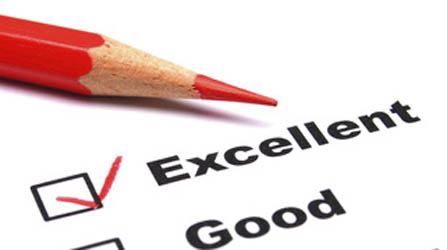 Aspetti di valutazione:
Approfondimento delle esigenze e le potenzialità di sviluppo dei settori di riferimento, 
Scelta delle parti interessate coerenti con profili culturali/professionali in uscita
Presa in considerazione delle riflessioni emerse dalle consultazioni  
Periodicità delle interazioni con le PI in funzione delle diverse esigenze di aggiornamento periodico dei profili formativi
Modalità di interazione coerente con le caratteristiche del CdS
Intensificazione dei contatti con le PI in caso di esiti occupazionali poco soddisfacenti
5 maggio 2022
Presidio della Qualità e UO Off.f
22
Profilo professionale
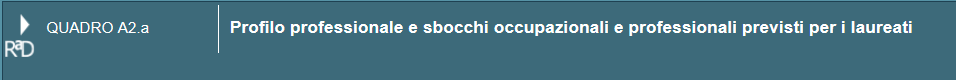 Vanno individuati uno o più profili professionali
Per ciascun profilo specificare :
le funzioni, azioni che vengono esercitate nel contesto di lavoro
le competenze associate alla funzione: l’idoneità a svolgere un compito in un contesto di lavoro 
gli sbocchi occupazionali previsti: tipo di ambito lavorativo in cui il laureato eserciterà prevalentemente la sua professione (industria, enti privati e pubblici, libera professione, ecc.)
5 maggio 2022
Presidio della Qualità e UO Off.f
23
[Speaker Notes: La legislazione richiede che gli sbocchi professionali siano indicati anche con riferimento alla classificazione delle unità professionali dell’ISTAT (quadro A2b)]
Requisiti diammissione
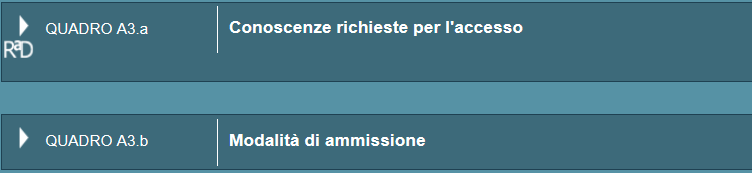 5 maggio 2022
Presidio della Qualità e UO Off.f
24
[Speaker Notes: Le modalità di ammissione sono strettamente correlate ai requisiti di ammissione (quadro A3.a). Il contenuto di questo quadro dipende quindi da quanto era stato inserito nel quadro A3.a. (va eventualmente ad integrare quanto non esplicitato nel quadro RAD)]
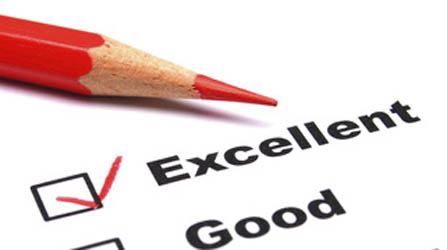 Aspetti di valutazione:
Chiarezza e pubblicizzazione 
Efficacia nella verifica delle conoscenze iniziali 
Effettiva presenza di attività di sostegno in ingresso o in itinere
Per i CdS triennali e a ciclo unico: 
individuazione e comunicazione agli studenti delle eventuali carenze in ingresso. 
Effettiva presenza di iniziative per il recupero degli obblighi formativi aggiuntivi
Per i CdS di secondo ciclo:
Definizione pubblicizzazione e verifica dei requisiti curriculari per l'accesso
Effettiva verifica dell’adeguatezza della preparazione dei candidati
5 maggio 2022
Presidio della Qualità e UO Off.f
25
Obiettivi specifici
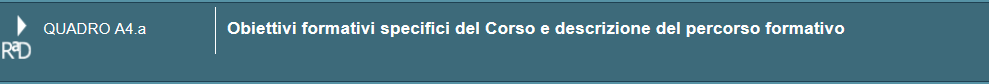 Obiettivi formativi specifici del corso di studio 
Sintetica descrizione del percorso formativo
5 maggio 2022
Presidio della Qualità e UO Off.f
26
Risultati di apprendimento attesi
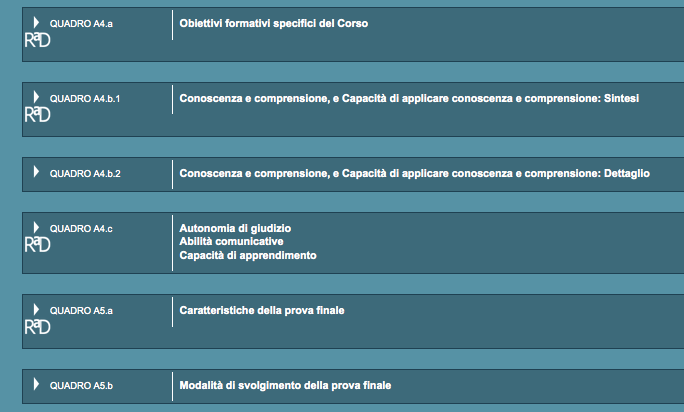 5 maggio 2022
Presidio della Qualità e UO Off.f
27
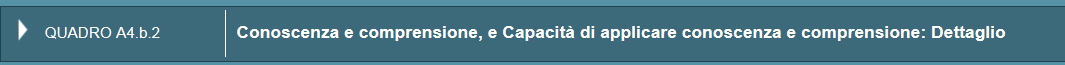 Vanno individuate più aree di apprendimento
Per ognuna:
Conoscenza e comprensione
Capacità di applicare conoscenza e comprensione
Attività formative i cui obiettivi sviluppano i risultati indicati
Indicare anche modalità e strumenti didattici con cui i risultati attesi vengono conseguiti e verificati.
5 maggio 2022
Presidio della Qualità e UO Off.f
28
[Speaker Notes: Aree di apprendimento= insieme di discipline che servono allo studente per acquisire una parte significativa delle conoscenze/competenze che dovrà possedere alla fine del corso

Insegnamenti: Il sistema propone la lista di tutte le attività formative del corso di studio che potranno essere singolarmente selezionate. Effettuata la selezione, i singoli insegnamenti saranno visualizzabili e cliccando sull’insegnamento, si aprirà il collegamento alla pagina web dello stesso.

L’aggiornamento e la completezza dei contenuti delle pagine web degli insegnamenti a cui rimandano le attività formative inserite in questo quadro sono, pertanto, aspetti di rilevante importanza per garantire la qualità e la trasparenza della didattica.  Cfr “Indicazioni per la compilazione delle pagine web” pubblicate nella intranet di Ateneo]
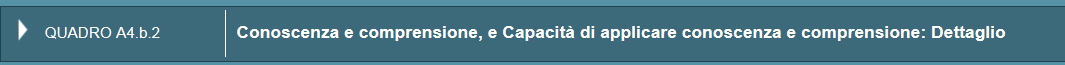 Descrittori di Dublino
Aggregazione in aree di apprendimento che hanno in comune
obiettivi, 
metodi
paradigmi scientifici di riferimento
contenuti scientifico-disciplinari 
Evitare 
estreme parcellizzazioni (es. un solo modulo in un’area) 
aggregazioni ampie e incoerenti (es. area «generica»
area contenente tutte le materie di base oppure tutte le materie affini e integrative
5 maggio 2022
Presidio della Qualità e UO Off.f
29
Descrittori di Dublino
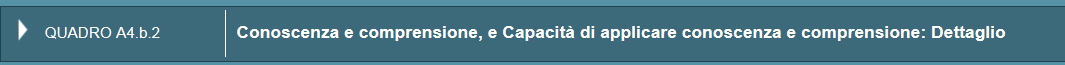 Coerenza:
Profili professionali vs. Risultati di apprendimento attesi
Risultati di apprendimento attesi vs Attività formative
Syllabus del CdS
Schema a matrice
5 maggio 2022
Presidio della Qualità e UO Off.f
30
Schema a matrice
Per verificare coerenza tra risultati di apprendimento attesi e insegnamenti del piano didattico
5 maggio 2022
Presidio della Qualità e UO Off.f
31
Syllabus del CdS
5 maggio 2022
Presidio della Qualità e UO Off.f
32
Anticipazione della revisione Syllabus 22/23
5 maggio 2022
Presidio della Qualità e UO Off.f
33
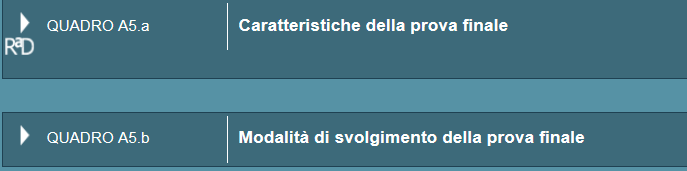 Prova finale
A5a (RAD)
Descrizione di come la prova finale contribuisce alla formazione complessiva dello studente
A5b
indicazioni operative sullo svolgimento della prova finale
composizione della commissione (quanti componenti, caratteristiche del relatore, eventuali correlatori e controrelatori, presenza di esterni)
eventuale previsione di momenti distinti per discussione e proclamazione
modalità di attribuzione del voto finale (media aritmetica o ponderata dei voti, eventuali bonus, punteggio massimo prova finale, criteri per l’attribuzione del punteggio)
5 maggio 2022
Presidio della Qualità e UO Off.f
34
[Speaker Notes: Le modalità di svolgimento della prova finale sono strettamente correlate alle caratteristiche della prova finale (quadro A5.a). Il livello di dettaglio di questo quadro dipende quindi dal contenuto del quadro precedente, va evitato, per quanto possibile, di ripetere quanto già indicato.]
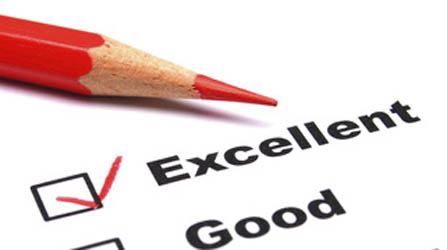 Aspetti di valutazione:
Chiarezza obiettivi, risultati di apprendimento per aree di apprendimento
Coerenza obiettivi/risultati con i profili culturali, scientifici e professionali
Coerenza fra offerta e i percorsi formativi proposti con gli obiettivi formativi
Chiarezza nella definizione delle verifiche intermedie e finali
Adeguatezza delle modalità di verifica adottate per i singoli insegnamenti ai fini dell’accertamento del raggiungimento dei risultati di apprendimento attesi
Chiarezza e pubblicizzazione delle modalità di verifica nelle schede degli insegnamenti
5 maggio 2022
Presidio della Qualità e UO Off.f
35
B. Esperienza dello studente
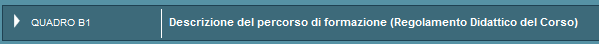 5 maggio 2022
Presidio della Qualità e UO Off.f
36
Format DESCRIZIONE DEL PERCORSO DI FORMAZIONE –REGOLAMENTO DIDATTICO DEL CORSO DI STUDIO(quadro B1 della SUA-CdS)
INFORMAZIONI GENERALI
 
Sito, Referente, Segreteria di riferimento,
Docenti, programmi e orario di ricevimento
Durata, Sede, Dipartimento di afferenza
Curriculum, Lingua di erogazione, Accesso
Titolo necessario all’immatricolazione
Modalità di verifica delle conoscenze richieste e obblighi formativi aggiuntivi (OFA)
Iscrizioni, Supporto studentesse e studenti con disabilità e DSA, Crediti Formativi Universitari
REGOLE SUL PERCORSO DI FORMAZIONE
 
Modalità di verifica dell’apprendimento Propedeuticità, Sbarramenti, Scelta del curriculum, Attività a scelta dello studente (D)
Attività formative trasversali (F), stage, tirocini, altro, Regole di presentazione dei piani di studio individuali, Frequenza, Tutorato per gli studenti
Passaggio / trasferimento da altro corso di studio, Riconoscimento carriera pregressa
Part time, Prova finale, Ulteriori informazioni,
Percorsi formativi post laurea, Percorso 24 CFU (D.M. 616/2017)
PIANO DIDATTICO
 
Offerta didattica programmata
Offerta didattica erogata
5 maggio 2022
Presidio della Qualità e UO Off.f
37
Esperienza dello studente (UO didattiche)
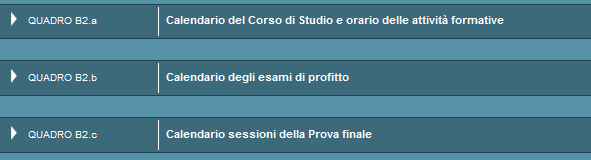 Inserire link e/o file pdf
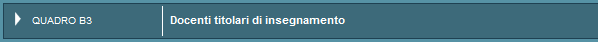 Caricato automaticamente
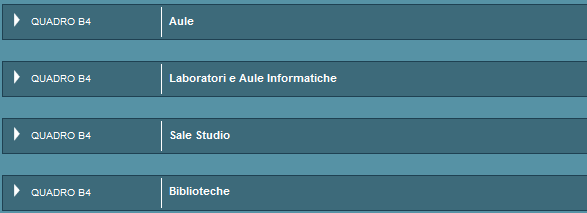 Inserire link e/o  file pdf
5 maggio 2022
Presidio della Qualità e UO Off.f
38
[Speaker Notes: B3- Docenti titolari di insegnamento: Questo quadro permette allo studente di conoscere i docenti del corso e di accedere al curriculum pubblicato sulla pagina web (i link alle pagine sono caricati d’ufficio). 
È possibile quindi confrontare la coerenza tra gli obiettivi del CdS e la qualificazione scientifica dei docenti che vi insegnano.]
B5 – Servizi di contesto
Caricati testi uniformi a cura dell’U.O. Offerta Formativa
CdS può integrare con informazioni specifiche
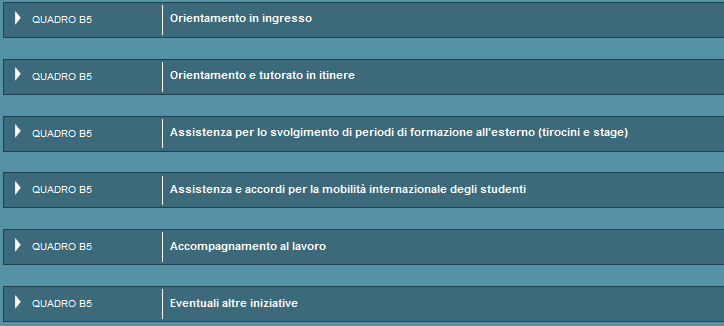 5 maggio 2022
Presidio della Qualità e UO Off.f
39
Da compilare entro 15/09
Esperienza dello studente (quadro B)



Risultati della formazione (quadro C)
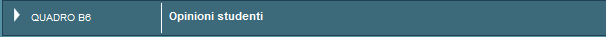 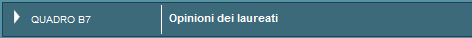 Caricati report statistici e testi uniformi a cura dell’Area Pianificazione e Controllo Direzionale, tranne C3 per CdS di medicina
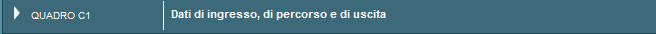 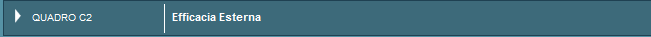 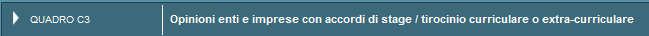 5 maggio 2022
Presidio della Qualità e UO Off.f
40
D. Organizzazione e gestione della AQ
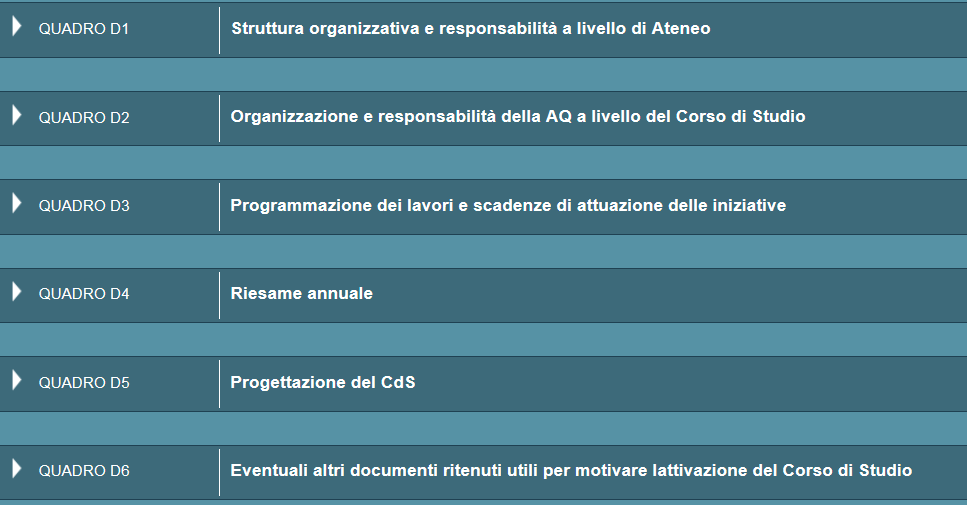 5 maggio 2022
Presidio della Qualità e UO Off.f
41
[Speaker Notes: D2 e D3 da compilare a cura del Referente CdS]
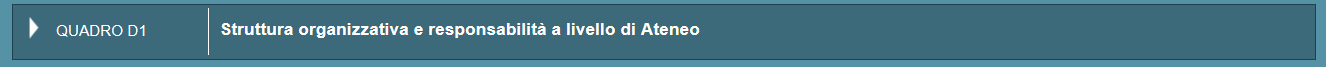 Testo comune caricato dall’U.O. Offerta Formativa
5 maggio 2022
Presidio della Qualità e UO Off.f
42
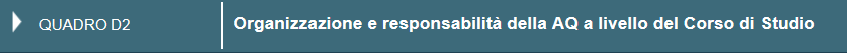 Organizzazione CdS, in termini di soggetti, funzioni e flussi informativi (vd. Processi sopra):
Consultazioni parti sociali
Progettazione annuale CdS (SUA-CdS, Syllabus CdS)
Coerenza fra risultati di apprendimento attesi del CdS e programmi dei singoli insegnamenti (Schema a matrice)
Coordinamento tra i diversi insegnamenti (compresi laboratori, tirocini)
Monitoraggio annuale del CdS (SMA) e Riesame ciclico
Analisi indagine opinione studenti
Attuazione azioni di miglioramento
5 maggio 2022
Presidio della Qualità e UO Off.f
43
[Speaker Notes: Si suggerisce di fare riferimento alla pagina web del CdS relativa alla composizione del gruppo AQ, del Collegio Didattico e di eventuali altre commissioni interne al CDS/ Dipartimento/ Scuola
E’ importante chiarire la distinzione dei ruoli fra i vari soggetti dell’AQ del CdS?]
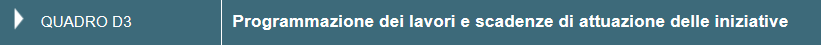 Calendario AQ standard di Ateneo caricato 
CdS può aggiungere:
descrizione del metodo di lavoro 
scadenze annuali più significative specifiche per il CdS
5 maggio 2022
Presidio della Qualità e UO Off.f
44
[Speaker Notes: Il calendario è disponibile in intranet myUNIVR nella sezione “Programmazione e progettazione annuale della didattica]
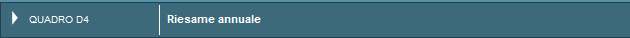 Upload automatico Riesami ciclici e Relazioni CPDS (da caricamento UO Valutazione e qualità)
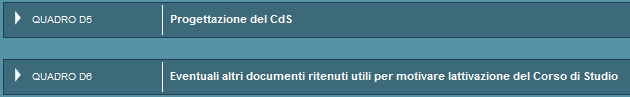 Solo CdS in sede di nuova attivazione
+ schema a matrice
5 maggio 2022
Presidio della Qualità e UO Off.f
45
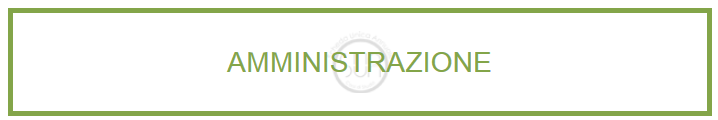 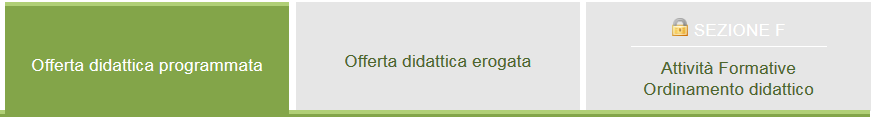 La sezione Offerta didattica erogata viene popolata dall’U.O. Offerta Formativa (che importa massivamente i dati)
La sezione Offerta didattica programmata è popolata dall’U.O. Offerta Formativa. Le  U.O. Didattiche controllano 
La SEZIONE F (ordinamento) riporta i dati dell’anno precedente (tranne che per relative modifiche di ordinamento)
5 maggio 2022
Presidio della Qualità e UO Off.f
46
Tempi, flussi informativi e responsabilità
5 maggio 2022
Presidio della Qualità e UO Off.f
47
Calendario sulla Progettazione e gestione annuale della didattica:
le scadenze sono indicative, passive di cambiamento anche in base a indicazioni del MUR e riguardano il termine ultimo entro cui completare ciascuna attività descritta
5 maggio 2022
Presidio della Qualità e UO Off.f
48
[Speaker Notes: Filtro «ATT» colonna sottoprocesso]
Coerenza con processo riesame e monitoraggio annuale, relazioni CPDS, NdV e relazione CEV, indicazioni PdQ
Ricordare
5 maggio 2022
Presidio della Qualità e UO Off.f
49